Kontakte verwalten
Alle Mitarbeiter:innen
Als Mitarbeiter:in möchte ich neue Kontakte im System erfassen können, um diese einsehen, selektieren und auswerten zu können.
Um mir ohne großen Aufwand einen Überblick über die Kontakte zu verschaffen und Mehrfachanlagen und -ansprachen zu vermeiden.
Definition notwendiger Kontakttypen und zusätzlicher Felder
Verwaltung personenbezogenen Daten entsprechend DSGVO 
Anlage verschiedener Kontakttypen entsprechend der Customer User Journey 
Bei der Speicherung des Datensatz findet ein Abgleich von Dubletten statt.
Alle Formen von Organisationen (Kunden, Lieferanten und Partner), können in Relation zu den Kontakten gesetzt werden.
Import und Export von vCards möglich
Dokumente (z.B. PDF) lassen sich Kontakten zuordnen.
Nachvollziehbarkeit bei Änderung eines Datensatzes
Differenzierung zwischen Pflichtfeldern und freiwilligen Eingaben möglich
Ergänzung und Veränderung von Abfrage- bzw. Eingabefelder durch den Admin sind möglich.
Ganzheitlicher Blick auf die Kontakte
Datenschutzkonforme Speicherung
Synergien zwischen Abteilungen ermöglichen
Zentrale Kontaktdatenbank
KPI-Auswertung – z.B. Anzahl neue Interessenten oder Kontakte
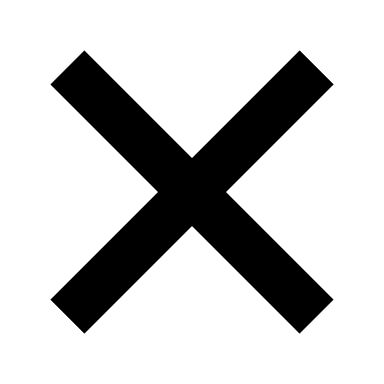 Aktivitäten dokumentieren
Alle Mitarbeiter:innen mit (direktem) Kontakt zu Organisationen und Kontakten
Ich möchte den Verlauf der Aktivitäten bei allen Organisationen und Kontakten nachvollziehen und weitere ergänzen können. 
Um allen Mitarbeiter:innen, unabhängig von der Abteilung einen ganzheitlichen Blick auf die Organisationen und Kontakte zu ermöglichen. Dadurch lässt sich vorab abschätzen, ob und wie sinnvoll eine Kontaktaufnahme sein kann.
Definition der Aktivitäten-Kategorien und weiterer Felder
Definition, welche Daten von welchen Mitarbeitern oder Teams eingesehen, bearbeitet, exportiert werden können
Es ist möglich zwischen verschiedenen Typen von Aktivitäten zu unterscheiden (Anruf, Meeting, Aufgabe und E-Mail).
Die Aktivitäten lassen sich zudem kategorisieren wie  beispielsweise Marketing, Vertrieb, Support etc., um nach diesen zu filtern.
Aktivitäten lassen sich mit Start- und Enddatum hinterlegen und Erinnerungen lassen sich definieren.
Organisationen und Kontakte lassen sich verknüpfen.
Pro Aktivität lässt sich eine Verantwortlichkeit auf Mitarbeiter- und Teamebene definieren.
Es lassen sich mehrere Aktivitäten auf einmal bearbeiten, um beispielsweise die Verantwortlichkeit oder den Status anzupassen.
Ganzheitlicher Blick auf die anstehenden und den Verlauf der Aktivitäten von Organisationen und Kontakten
Synergien zwischen den Abteilungen ermöglichen
KPI-Erfassung
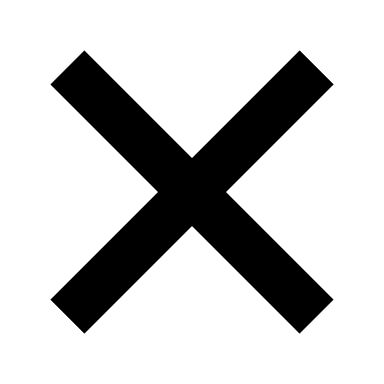 Kontaktanfragen
Vertrieb
Ich möchte, dass die Kontaktanfragen über die Website direkt im CRM gespeichert werden.
Um weniger Zeit mit der Datenpflege zu verbringen und schneller auf die Anfrage reagieren zu können.
Anbindung an Website
Relevante Mitarbeiter:innen und / oder Teams erhalten automatisch eine Benachrichtigung bei Eingang einer Anfrage.
Relevante Informationen aus der Anfrage werden übertragen und im CRM als Kontakt und Anfrage gespeichert.
Es lässt sich nachvollziehen, dass der Kontakt über eine Kontaktanfrage angelegt wurde.
Kontakt und Anfrage lassen sich manuell ergänzen und bearbeiten.
Verantwortlichkeiten und Aufgaben lassen sich innerhalb des Systems zuweisen.
Der aktuelle Bearbeitungsstatus der Anfrage lässt sich nachvollziehen.
Automatisierte Erfassung von Anfragen über die Website
Ermöglicht schnellere Reaktionszeit
Mitarbeiter:innen können sich auf das Wesentlichen konzentrieren
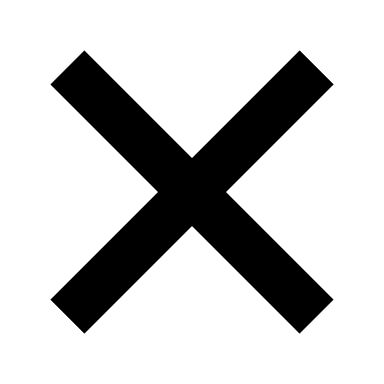 Reporting
Teamleitung und Geschäftsführung
Ich möchte Reports automatisch zeitbasiert oder manuell erstellen können und diese auch meinem Team zur Verfügung stellen. 
Damit ich selbst sowie mein Team eine Übersicht über wichtige KPIs erhalten und datenbasiert Entscheidungen treffen können.
Die Abfragefelder müssen so definiert werden, dass die relevanten Informationen für die gewünschten Bericht zur Verfügung stehen.
Statische und dynamische Berichte erstellen 
Erstellte Berichte können gespeichert und exportiert werden
Erstellte Berichte können angepasst und kopiert werden
Über das Reporting lassen sich Diagramme zur Visualisierung erstellen und auf Dashboards einbinden.
Berichte lassen sich Mitarbeitern oder Teams zur Verfügung stellen.
Der Zugang zu Berichten lässt sich einschränken (z. B. nur Geschäftsleitung)
Zentrale Speicherung von allen relevanten Informationen im CRM.
Schnelle und transparente Auswertung
Entwicklung und Zielerreichung visualisieren
Export von Datensätzen
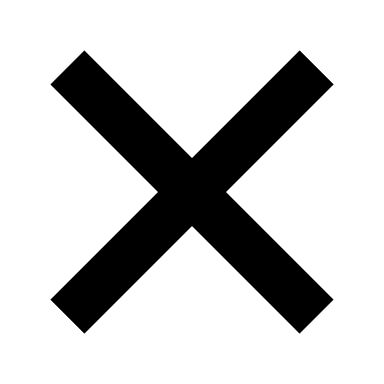 Mailing
Marketing
Ich möchte alle Marketing-Aktivitäten wie E-Mail-Marketings und postalische Mailings über das System versenden und die KPIs messen können.
Um Marketing-Kampagnen durchzuführen und Erfolge auszuwerten.
Gewünschte Zielgruppen müssen definiert sein
Double-Opt-In lässt sich über das System abbilden. 
Kontakte können sich aus einzelnen Kampagnen oder allen austragen.
Links und Anhänge lassen sich integrieren.
Zeitgesteuerter Versand von Mails
Frequenz und Inhalte der letzten Ansprache lassen sich nachvollziehen
Anzeige KPIS (Zustellungen, Öffnungen, Klicks, Austragungen, Bounces)
Ansprache verschiedener Zielgruppen und direkte Dokumentation
Absicherung durch datenschutzkonforme Ansprache
Transparentere Erfassung der Kommunikation nach Außen
Kontinuierliche Optimierung auf Basis von Auswertungen
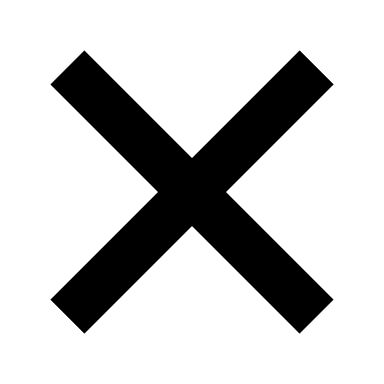